Is the effects-based approach too cumbersome and fails to provide enough legal certainty?
Fernando Castillo de la Torre
Principal Legal Adviser – Director
Competition and mergers team
Legal Service – European Commission
All views are personal
1
Too cumbersome? Initial thoughts
The easy answer could be that EBA is “more” cumbersome, if it is “too” cumbersome is another matter. 
Answer must be nuanced: general rules (EBA may “shift” certain rules, eg BEs, to reflect economic thinking) v individual decisions; the shifting of a substantive rule may not always make more cumbersome its application.
Is EBA about the purpose of the law? About using better economic “tools”? How the objective translates into operational legal criteria? About being “accurate” in the assessment of the outcome of each individual case? Depending on the variation of EBA followed, application will be more burdensome.
The possible trade-off: being cumbersome v being more accurate; but is there always one “right” answer under a “case-specific” assessment? Are we sure EBA is less prone to errors when perfect information is typically lacking? Should we care about the specific outcome of a case, or of the overall application of rule/standard over time?
Should how burdensome it is to prove an infringement (one aspect of “administrabilty”) something that should matter, or generally shape the law, both substantive or evidential? 
Double-edged sword: impact on “defences”?
2
Too cumbersome? It depends on legal test
“All relevant circumstances”: in many cases EBA is associated to a more contextual assessment: the more elements you must assess/demonstrate, the more burdensome the task of the enforcer becomes; nothing is presumed and it is all contextual? Every “relevant” element to be examined, but none is “dispositive”? If substantive rules do not prescribe categorically that certain “forms” are forbidden, other procedural elements will constraint decision-making: towards a new type of “ticking boxes” formalism?
EBA is often associated with certain views on effects; what sort of “effects”? Also quality, choice and innovation? How do you objectively “measure” that? Potential v actual effects: EBA as actual effects by the back door? Different if conduct has already been implemented?
“Threshold”: appreciability not under 102? effects limited to a segment may be enough (which makes the task of the enforcer less burdensome)? need to always show foreclosure? of all competitors or enough if some of them?
Efficiency of (actual or potential) competitors into consideration? Also for non-price abuses?
3
Too cumbersome? It depends on standard of proof
How do you demonstrate effects and causal link? bundle of indicia enough? counterfactual? Can effects be found even if there are no such indicia but a realistic narrative?
Looking at what happened in the market is close to demonstrating actual effects; is it enough a plausible/realistic theory of how such effects would be felt? Generics: “realistic” counterfactual, not whether “the parties to that agreement would probably have concluded a less restrictive settlement agreement”; realistic ≠ probable. 
Can the dynamics of the evidential burden of proof in EBA still allow for some “presumptions”? How proportionate should the reaction to such shifts be? 
Is “beyond reasonable doubt” a meaningful standard for non-observable facts? In particular, for elements unrelated to whether the conduct by the undertaking actually “happened”?
The possible role of ex post evidence
4
Too burdensome? Counterfactuals
It is about an alternative (sometimes very distant) past: compare a conduct that actually took place (proven to the required standard) with a mere hypothesis that never actually occurred; very difficult (similar sector, period before or after, economic model); is there such a thing as a “standard of proof” for things that did not happen?
Comparison with mergers irrelevant, as it is always about the future so all hypotheses are at same cognitive level.
Difference between providing a “realistic” counterfactual, and to provide evidence that under “any” counterfactual there are (potential?) effects; not enough for the undertaking to imagine a theoretical counterfactual, or a plausible explanation, where such “effects” would equally arise anyway; Woodpulp was about inferring “conduct”.
Counterfactual cannot be the practice “minus certain elements”; the authority is not obliged to assess/qualify as lawful or unlawful parts of the conduct, or alternative “partial” conduct which is not the subject-matter of the proceedings.
Conclusion: the counterfactual is a useful “tool” but not applied in its “extreme” version in practice.
5
Too cumbersome? EBA victim of its “success”?
If perceived as too burdensome, less cases will try to prove effects; more reliance on “by object” or similar approaches.
Impact on case selection: giving up on investigating certain types of cases? Is that a good outcome?
More “negotiated” outcomes, which save resources? (EBA also an impact on “defences”)
Realistic that after an authority has invested a lot in an investigation, and discovers that it has difficulties proving its case under an “ideal” EBA standard, it will simply close a case that can be proven under a more realistic and still “case law compliant” standard?
6
Legal certainty
Law is based on categories/classes: if all “contextual” and dependent on ex post analysis, more difficult to identify an offence ex ante; can such approach “be” law?
Economic theory/analysis cannot replace precedents as source of legal certainty; if all depends on context, old and new precedents can be ignored.
Art 102: abuse is objective concept: it does not depend on awareness of the illegality by dominant undertaking; in general, no need for the abuse (let alone the evidence) to be “knowable” by the dominant undertaking.
However, this could play a role in the fine, not in the finding of infringement.
7
Thank you
© European Union 2020
Unless otherwise noted the reuse of this presentation is authorised under the CC BY 4.0 license. For any use or reproduction of elements that are not owned by the EU, permission may need to be sought directly from the respective right holders.
Slide xx: element concerned, source: e.g. Fotolia.com; Slide xx: element concerned, source: e.g. iStock.com
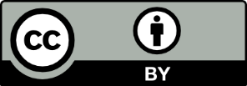 8
[Speaker Notes: Update/add/delete parts of the copy right notice where appropriate.
More information: https://myintracomm.ec.europa.eu/corp/intellectual-property/Documents/2019_Reuse-guidelines%28CC-BY%29.pdf]